Visión general de la Infraestructura Ontológica
Control de versiones de la ontología
Proyecto Hércules ASIO
Formación 27 de enero de 2021
Pablo Menéndez Suárez  (pmenendz@gmail.com)
Índice
Shape Expressions (ShEx)
Sistema de integración continua de ontologías 
Sistema de sincronización con wikibase
Flujo de trabajo con ontologías
[Speaker Notes: Para poner en contexto]
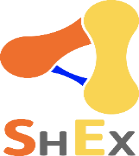 Shape Expressions (ShEx) (I)
Lenguaje estructural
Objetivo: Validación y descripción de RDF
Objetivos de diseño:
Alto nivel
Conciso
Legible para los humanos
Procesable para las máquinas
Sintaxis inspirada en SPARQL y Turtle



Chapter 4 of Validating RDF Data book​ (Online HTML versión)
Sitio Oficial : http://shex.io
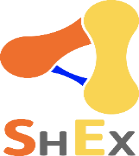 Shape Expressions (ShEx) (II)
prefix schema: <http://schema.org/> 
prefix xsd:    <http://www.w3.org/2001/XMLSchema#>

<User> {
 schema:name  xsd:string   ;
 schema:knows @<User>    *
}
Declaración de prefijos
(como en Turtle/SPARQL)
Los nodos que se ajusten a la shape <User> deben:
Tener exactamente un schema:name con un valor de tipo xsd:string
Tener cero o más schema:knows cuyos valores se ajuste a <User>
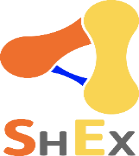 Validación de RDF mediante ShEx
Data
:alice schema:name  "Alice" ;
       schema:knows :alice  .

:bob   schema:knows :alice ;
       schema:name  "Robert".

:carol schema:name   "Carol", "Carole" .

:dave  schema:name   234 .

:emily foaf:name     "Emily" .

:frank schema:name "Frank" ;
       schema:email <mailto:frank@example.org> ;
       schema:knows :alice, :bob .

:grace schema:name "Grace" ;
       schema:knows :alice, _:1 .

_:1 schema:name  "Unknown" .
Schema
<User> IRI {
 schema:name  xsd:string   ;
 schema:knows @<User>    *
}
Shape map
:alice@<User>,
:bob  @<User>,
:carol@<User>,
:dave @<User>,
:emily@<User>,
:frank@<User>,
:grace@<User>







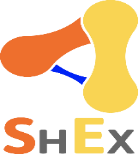 Proceso de validación con ShEx
Entrada:    	Datos en RDF, ShEx Schema, Shape map
Salida: 	Result shape map
ShEx Schema
:User {
 schema:name  xsd:string ;
 schema:knows @:User *
}
Result shape map
ShEx
Validator
Shape map
:alice@:User,
:bob@:User,
:carol@!:User
:alice@:User, :bob@:User, :carol@:User
RDF data
:alice schema:name  "Alice" ;
       schema:knows :alice  .

:bob   schema:knows :alice ;
       schema:name  "Robert".

:carol schema:name   "Carol", "Carole" .
[Speaker Notes: Y donde entra en juego  la ontología? Qué es un Schema?]
Ontolo-ci : Sistema de integración continua
TDD para ontologías
Validación de datos RDF con ShEx
Integrado con GitHub
Inspirado en Travis
Despliegue con Docker
Desarrollado en Java/Javascript
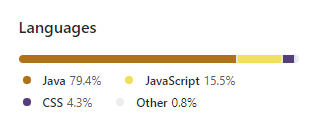 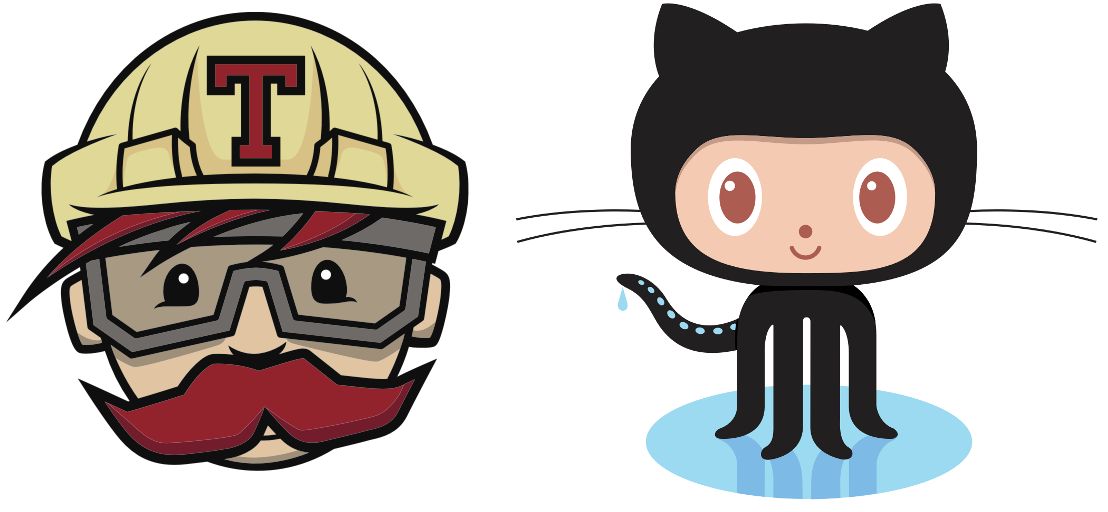 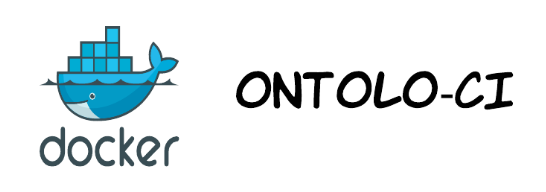 Vista General del Sistema
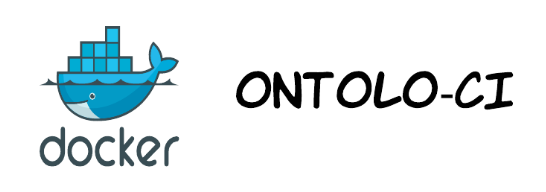 Componentes
[Speaker Notes: Borrar casi fijo]
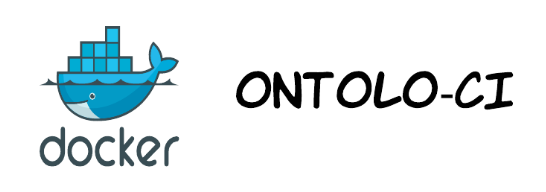 Diseño de los casos de prueba
Los casos de prueba se encuentran definidos en el fichero “manifest.json”
Cada caso de prueba está compuesto por:
Nombre
Localización ontología
Localización instancias de prueba
Localización schemas
Localización shape map entrada
Localización shape map de salida
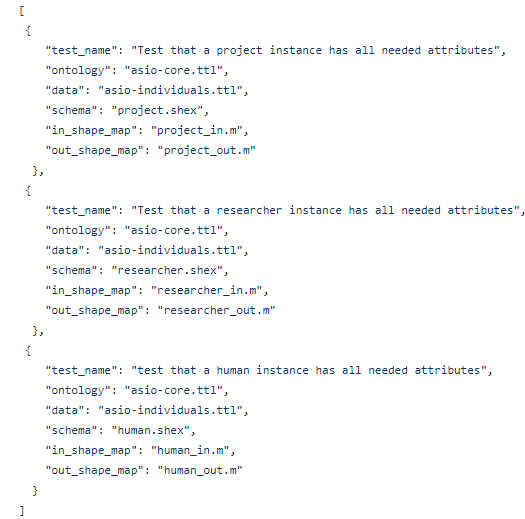 [Speaker Notes: Explicar bien la necesidad de un shapeMap de salida]
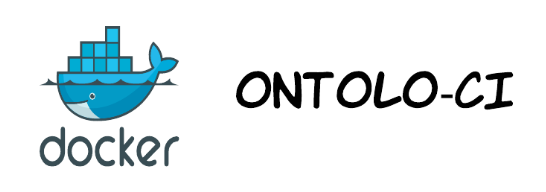 Simulación del funcionamiento
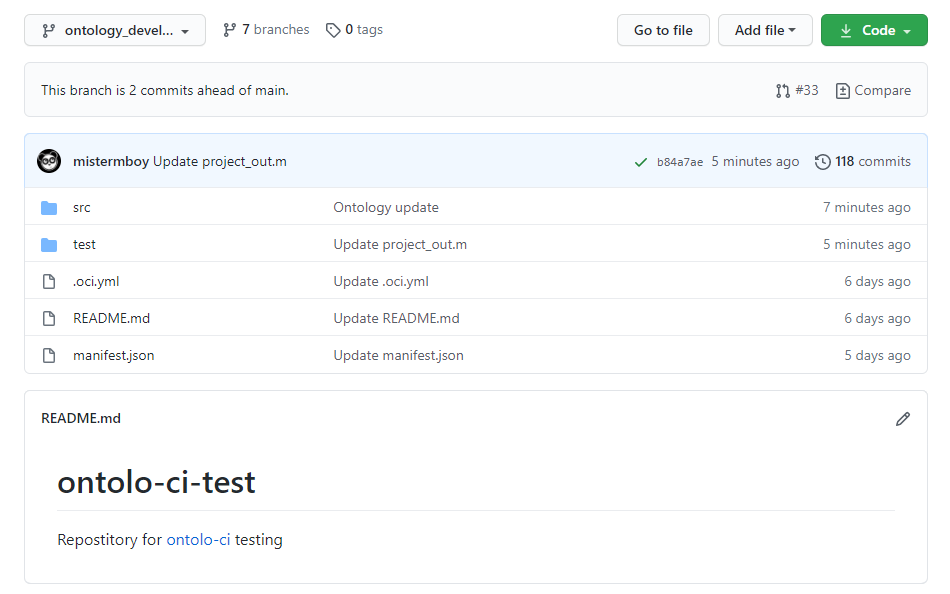 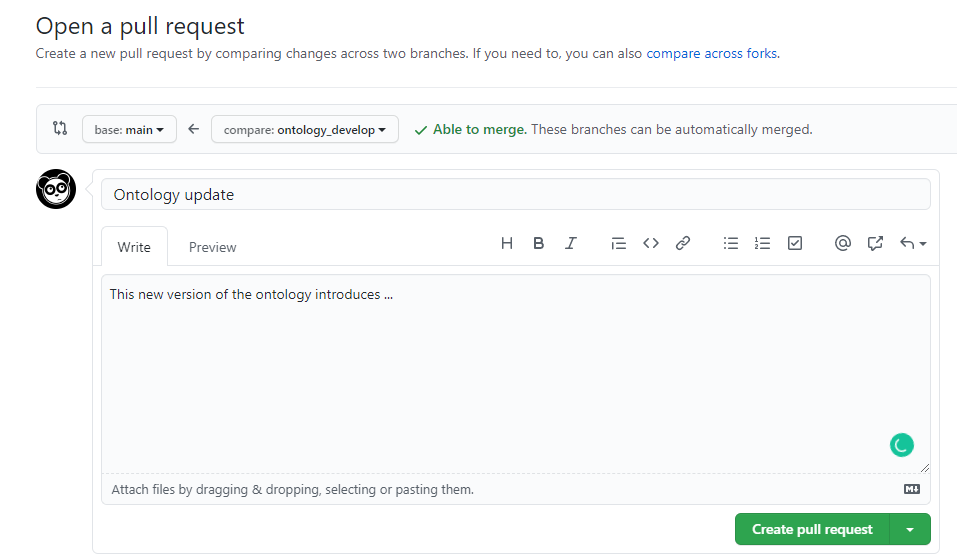 [Speaker Notes: Explicar bien la necesidad de un shapeMap de salida]
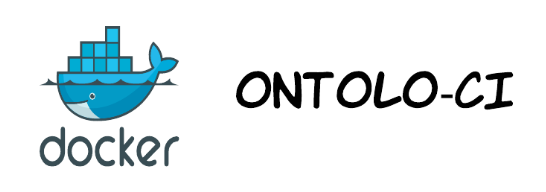 GitHub: CheckRuns
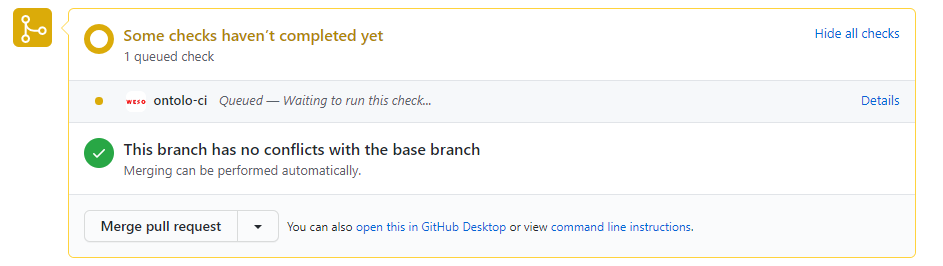 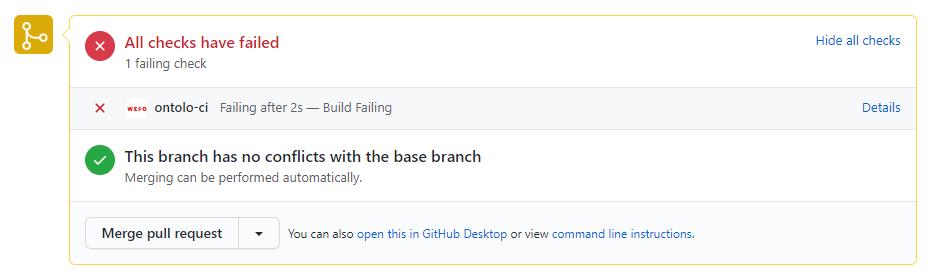 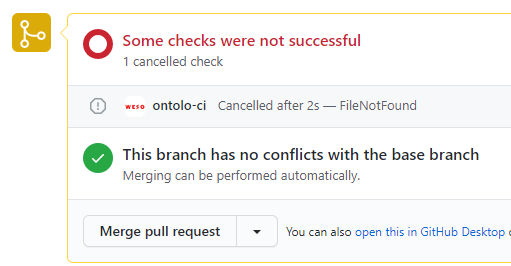 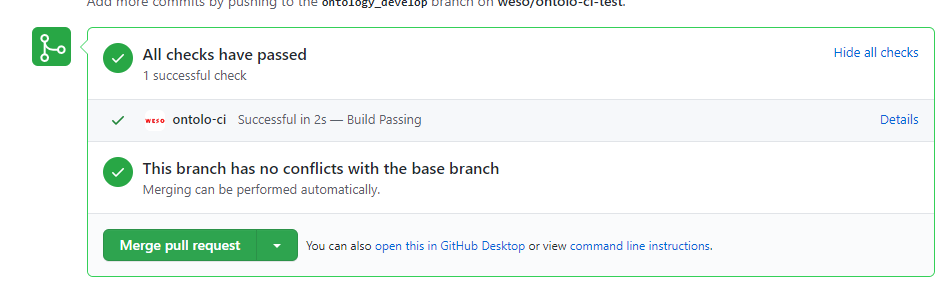 [Speaker Notes: Explicar bien la necesidad de un shapeMap de salida]
Resultados (I) : GitHub
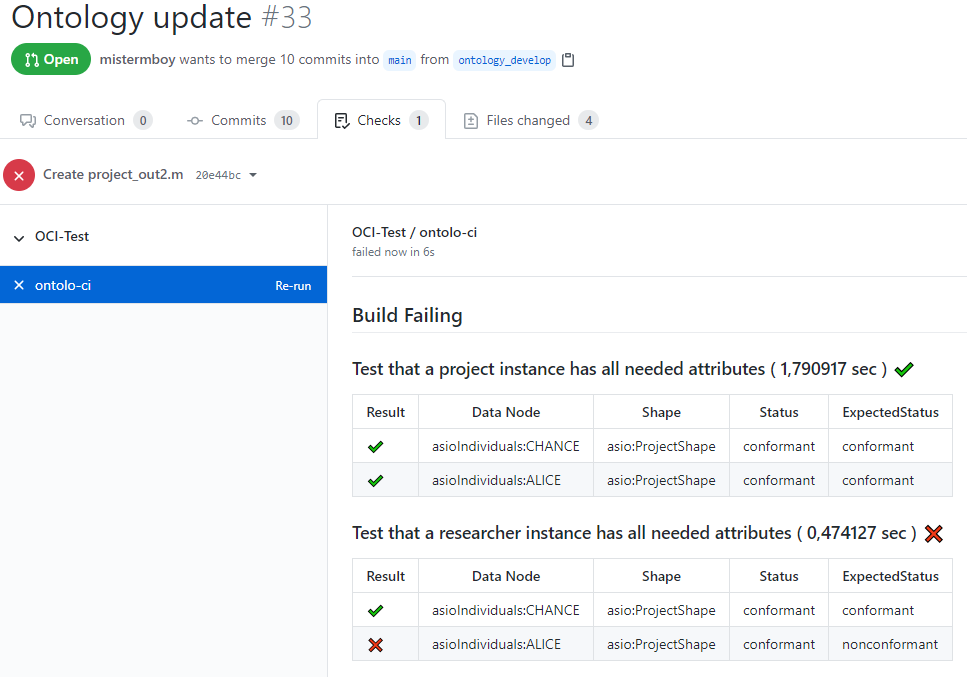 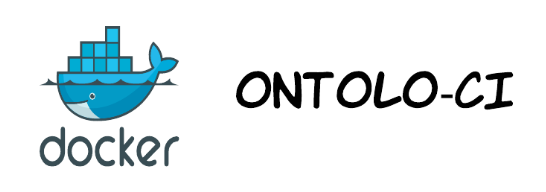 Resultados (II): Ontolo-ci web
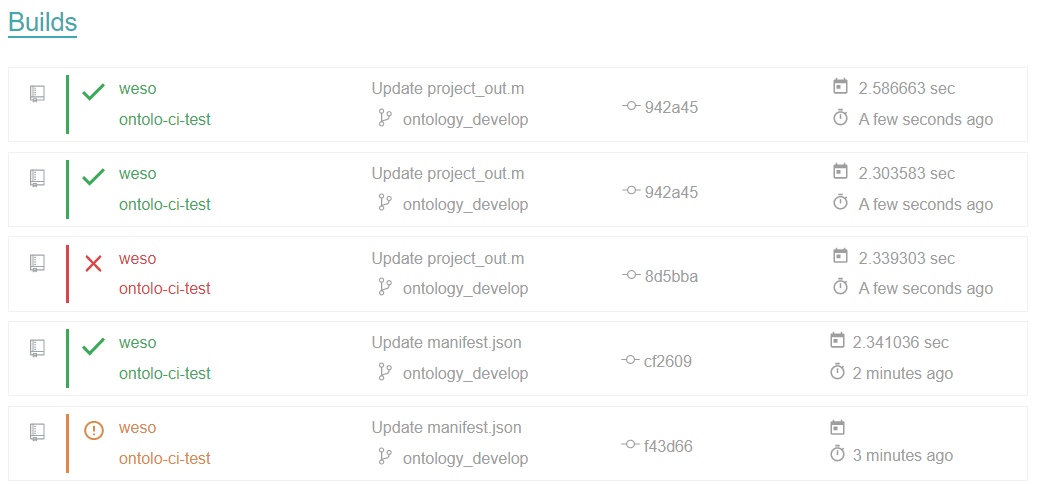 [Speaker Notes: Explicar bien la necesidad de un shapeMap de salida]
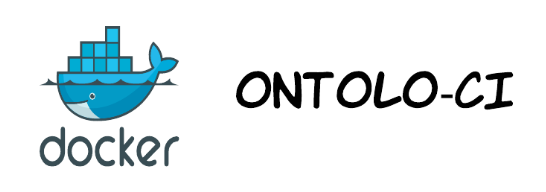 Resultados (III): Ontolo-ci web
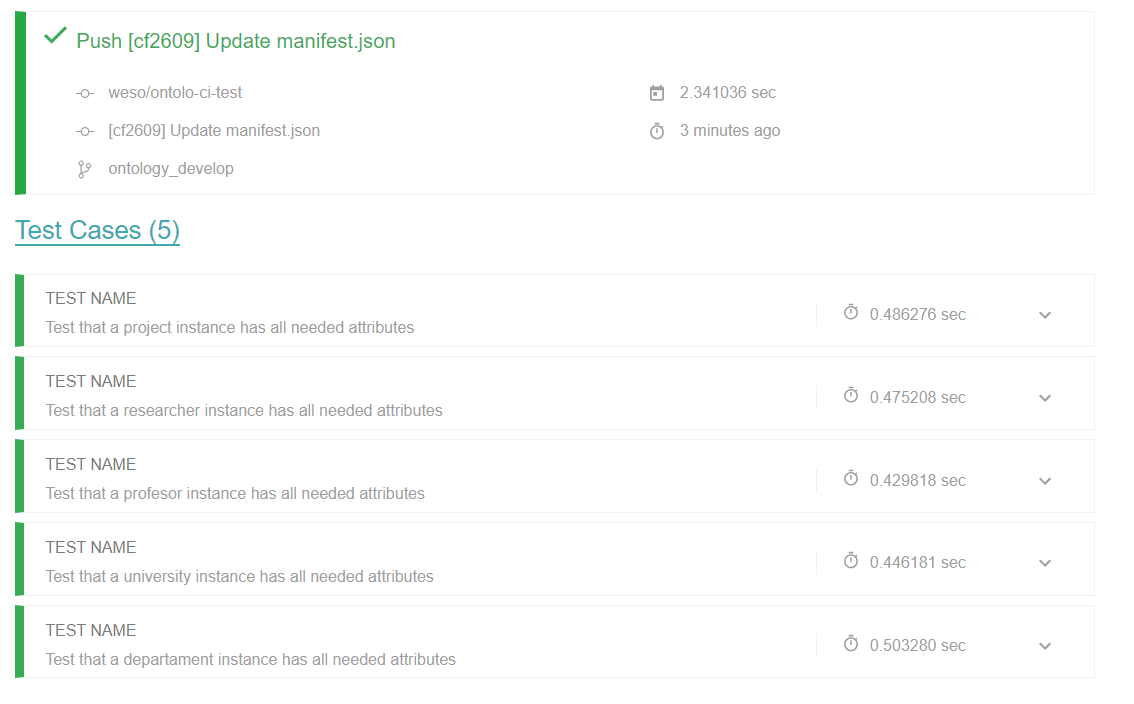 [Speaker Notes: Explicar bien la necesidad de un shapeMap de salida]
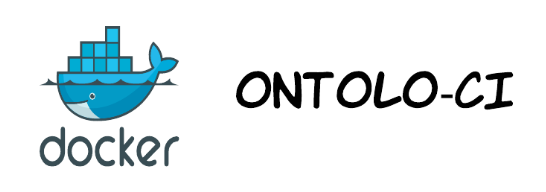 Resultados (IV): Ontolo-ci web
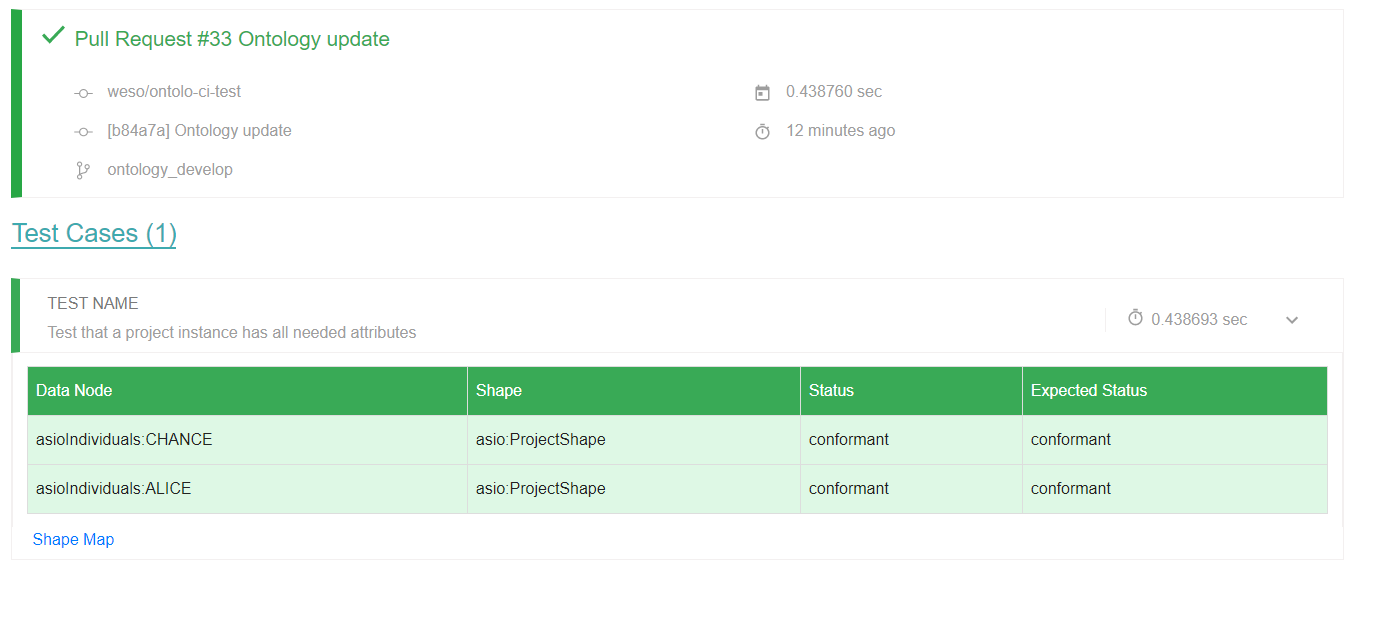 [Speaker Notes: Explicar bien la necesidad de un shapeMap de salida]
Hercules-sync: Sistema de sincronización con wikibase
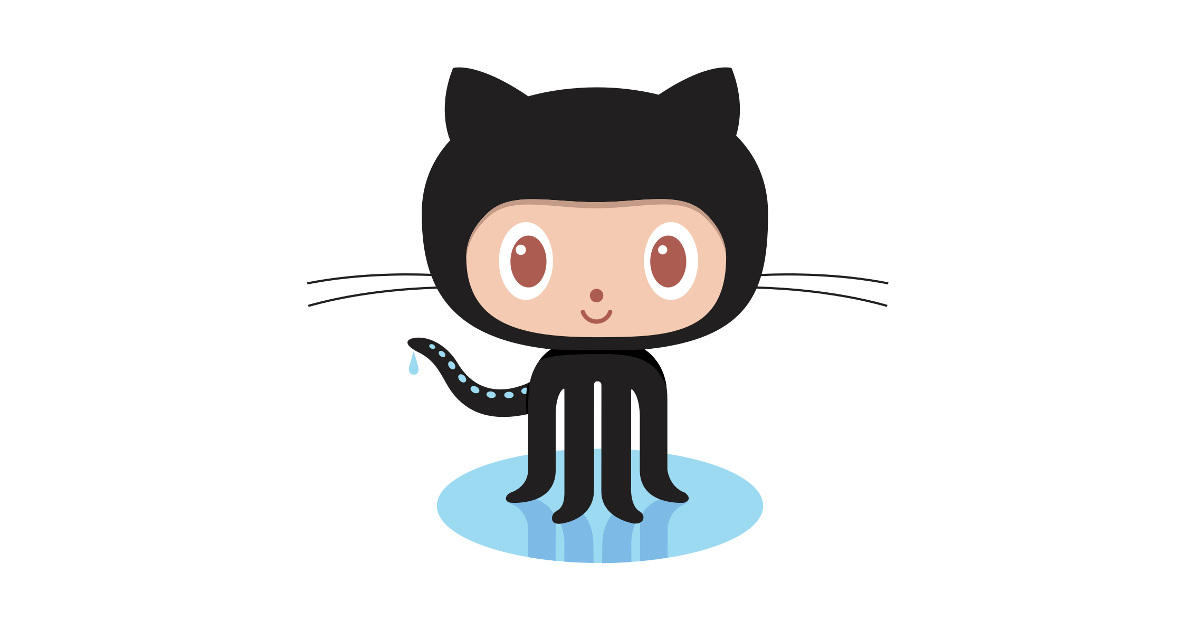 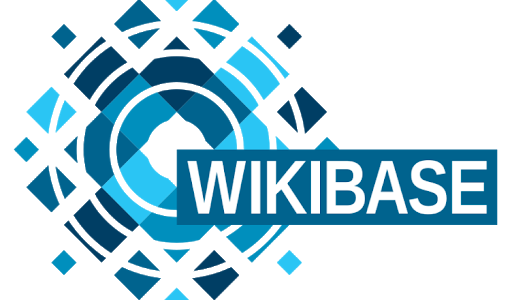 Permite la sincronización entre una ontología y una instancia de wikibase
Integrado con GitHub
Despliegue con Docker
Desarrollado en Python
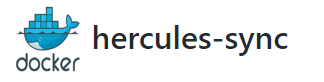 Wikidata
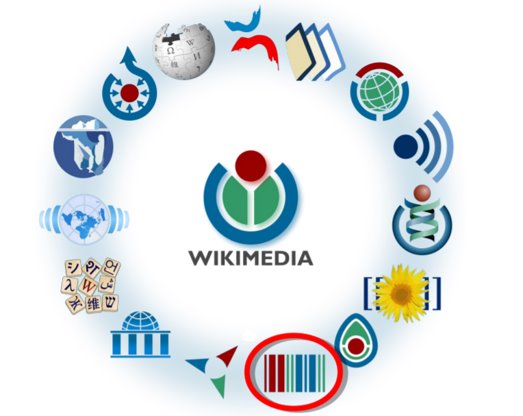 Forma parte de Wikimedia​
 Wikimedia = organización que da soporte a Wikipedia​
 Wikidata: Comienza en 2012​
 Conocimiento estructurado​
 Editable por humanos/bots​
 55 millones de datos (Marzo, 2019)
[Speaker Notes: Tiene APIS. HACEN COSAS Mayor fuente de información de la web semántica.]
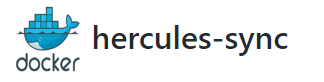 Wikidata
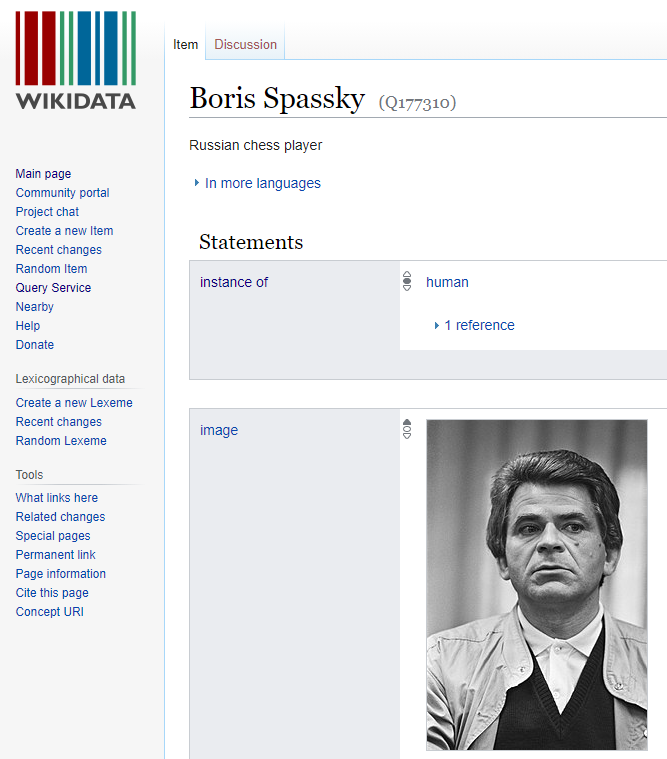 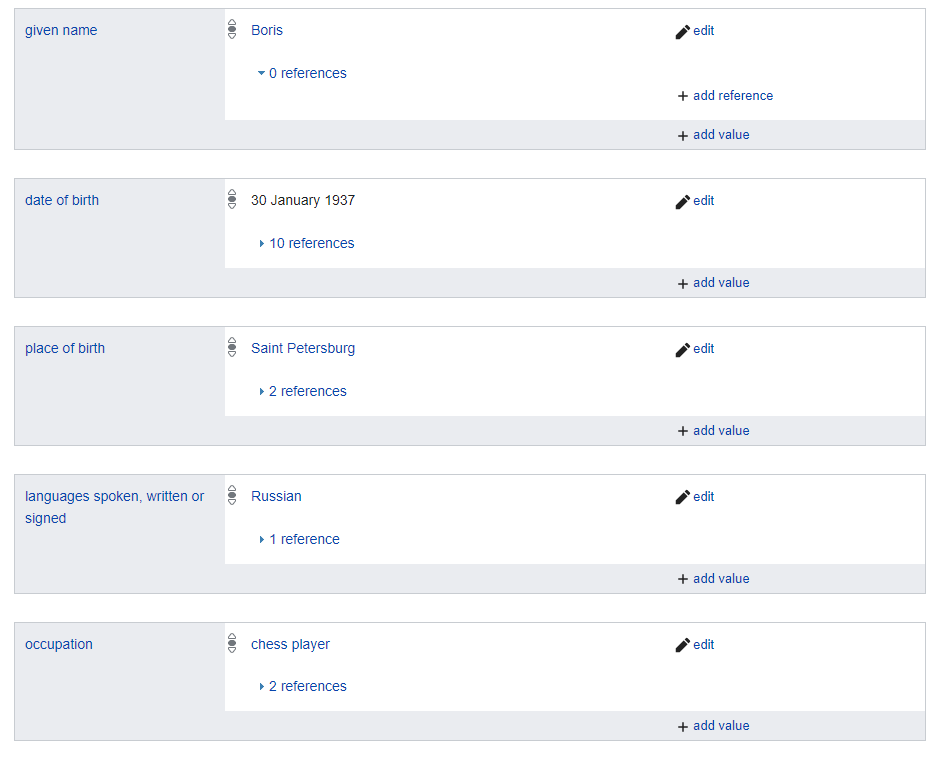 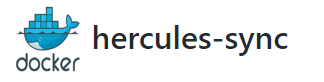 Wikibase
“Wikibase is the powerful, flexible and customizable knowledge base software that drives Wikidata. With MediaWiki as its front end and a rich JavaScript interface for data management, Wikibase makes collaboration easy for humans and machines alike, and its data model prioritizes language independence and knowledge diversity”.


Resumiendo:
Wikibase es el software sobre el que está construido Wikidata. 
Wikidata es una instancia de wikibase.
Nos permite crear nuestra propia instancia.
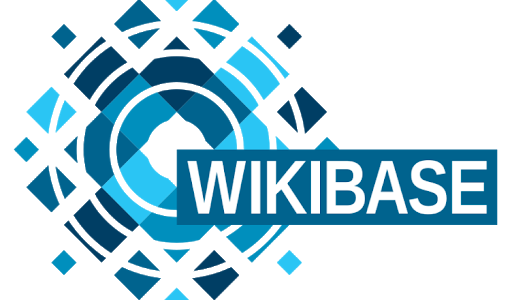 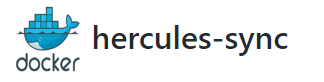 Vista general del sistema
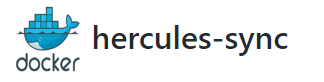 Resultados
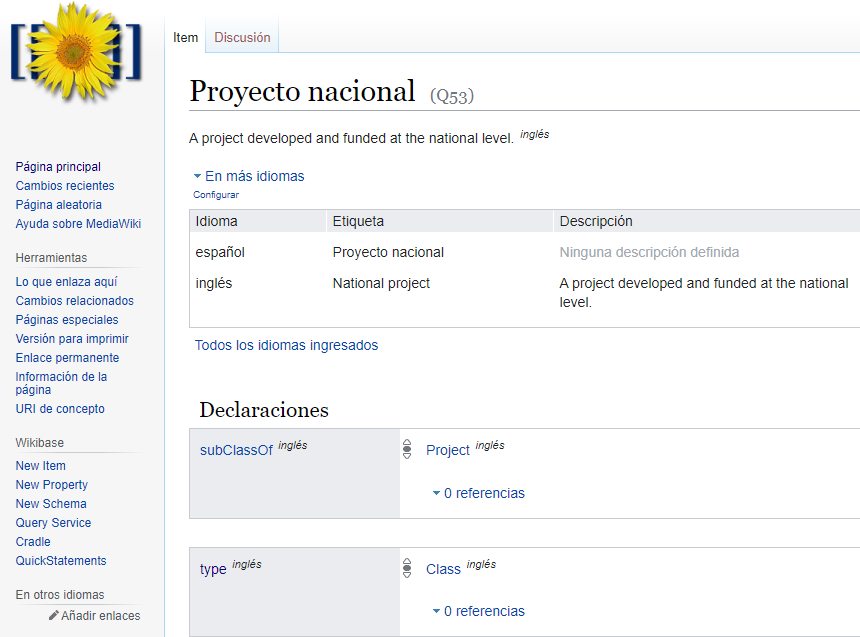 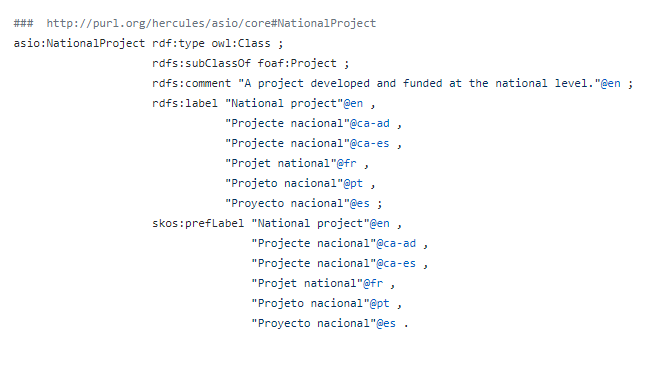 Ontología
Instancia de wikibase
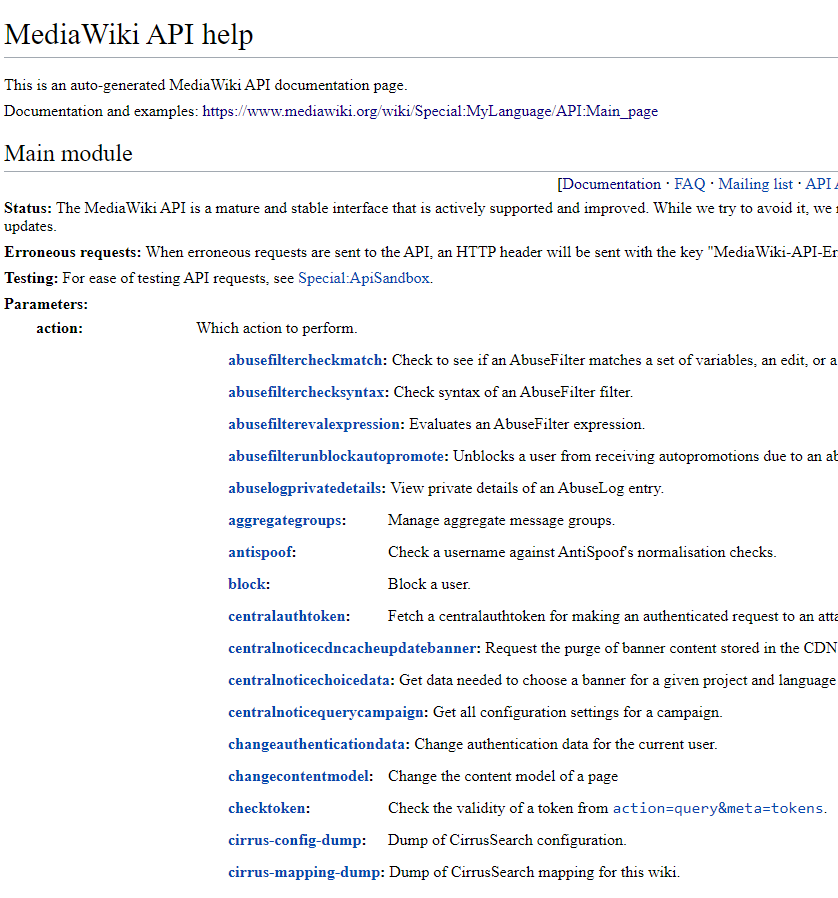 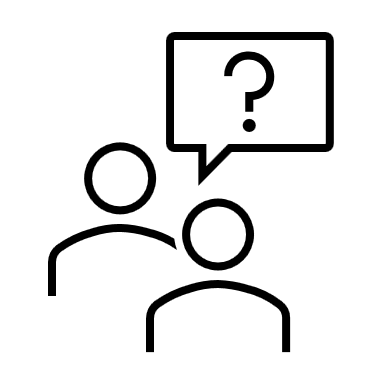 ¿Preguntas?
[Speaker Notes: Lo único que tiene que quedar claro de esta sesión son rasgos a alto nivel. Que es y para que sirve. El cómo ya profundizaremos más.]
Visión general de la Infraestructura Ontológica
Control de versiones de la ontología
Proyecto Hércules ASIO
Formación 27 de enero de 2021
Pablo Menéndez Suárez  (pmenendz@gmail.com)